Navigating pedagogical challenges during the transition to online learning during Covid 19 through Authentic Pedagogy 

Lightning Talk for OU-APS Seminar 25th May 2022 
‘Lessons from Digital Spaces: Inclusion and Support for Student Success’
Dr Jennifer Robson and Dr Francesca Zanatta
Context


Final year undergraduate research project module taught across 24 weeks

Diverse and large (100+) cohort of students. 

Students are within scope of the institution’s Access and Participation Plan 2020-21 to 2024-25.

Module conceptualised as a community of practice (Wenger, 1998) 

Students become autonomous researchers through a process of social learning and engagement in peer learning (Robson, 2021). 

Module had been designed around on campus and in person participation in teaching and learning – specifically social learning opportunities.
Problematising the transition to on line learning

Covid 19 led to ‘emergency remote teaching environments’ (Whittle et al., 2020, p.311).

Lecturers and students repositioned in the digital space and beyond their experience of in person learning (Eberble and Hobrecht, 2021).

Students held multiple roles as parents, carers, students and paid job holders.

Absence of social contact, concurrence of the home and learning space, insufficient internet access problematic to students (Eberble and Hobrecht, 2021).

Amplification of the digital divide.

Our void in knowledge on the forms of participation adopted by students in the on line learning. 

There was a need to disrupt and reposition our pedagogy.

We held assumptions about students learning experience.
Reconfiguring the structure of teaching and learning
Created opportunities for peer learning through micro tasks. 

Cycles of micro tasks creating diverse opportunities for participation. 

Series of workshops focused on different stage of research process.
Reflection on pedagogy

Weekly systematic reflection on our pedagogy

The reflection was informed by the premises of an authentic pedagogy (Krieber, 2010):

Validate students’ ability to know

Learning is situated in students experience

Mutually constructed meaning about research

Self-authorship of own learning

Reflection focused on the assumptions we held about students participation in on line learning.

Examples of assumptions:

We privileged synchronous interaction with students.

Absence of knowledge of asynchronous experiences.
Our learning

The following were key elements in enabling the formation of community of learning in the on line space.


Students’ agency (e.g. workshops provided opportunities for students to make decisions about their project; range of modalities of engagement with the research journal).

The promotion of social interaction  (e.g. continually re-configuring opportunities for engagement through use of chat, use of emojis).

Continuity in pedagogy  (e.g. our messaging, our boundaries, structure of the workshop, use of visuals and repeated emphasis on students’ development as independent scholars).

Continuity in pedagogy (e.g. sharing our own experiences as researchers but also the dilemmas as lecturers).


Listening to students challenged our assumptions about their preferred modes of engagement. 

We privileged synchronous interaction with students.

Absence of knowledge of asynchronous experiences.
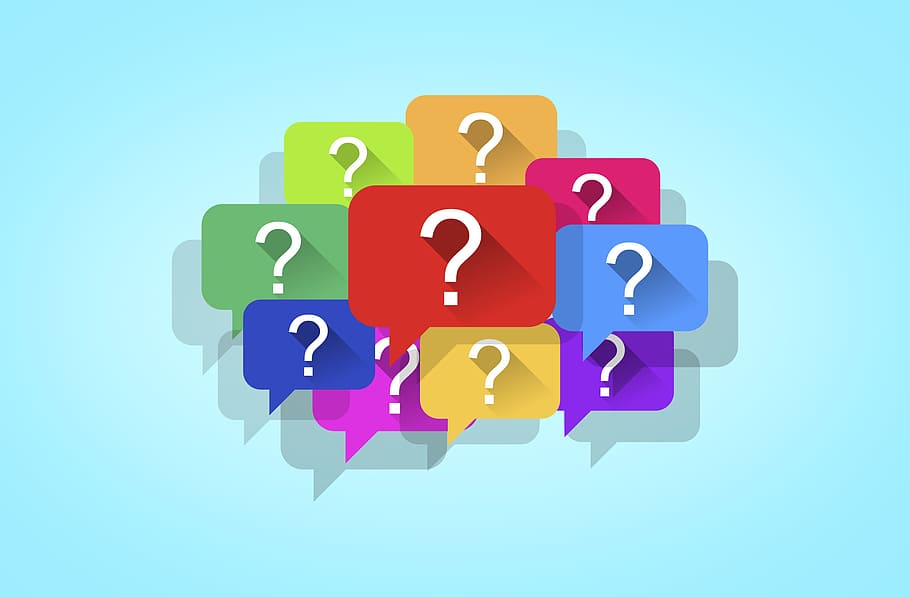 Thank you.  I look forward to engaging with your questions.
References
Eberle, J and Hobrecht, J. (2021) ‘The lonely struggle with autonomy: A case study of first-year university students’ 	experiences during emergency online teaching’, Computers in 	Human Behavior, 121:  . https://doi.org/10.1016/j.chb.2021.106804. 
Kreber, C. (2010) ‘Academics’ teacher identities, authenticity and pedagogy’, Studies in Higher Education 35, 2: 171-	194. doi: 10.1080/03075070902953048.
Lindblom‐Ylänne, S., K. Trigwell, A. Nevgi, and  Ashwin, P. (2006) ‘How approaches to teaching are affected by 	discipline and teaching context’, Studies in Higher Education 31, 3: 285-298. doi: 10.1080/03075070600680539.
Office for Students (2018) A new approach to regulating access and participation in English higher education: 	Consultation outcomes.   Available at: 	https://www.officeforstudents.org.uk/media/546d1a52-5ba7-4d70-8ce7-c7a936aa3997/ofs2018_53.pdf  	(accessed: 11 February 2022). 
Robson, JvK. (2021) 'An Action Research Inquiry: facilitating early childhood studies undergraduate researcher 	development through Group Supervision', Educational Action Research, 	DOI: 10.1080/09650792.2021.1872395 .
Wenger, E. (1998, reprinted 2008) Communities of Practice. Cambridge: Cambridge University Press. 
Whittle, C., Tiwari, S., Yan, S. and Williams, J. (2020), ‘Emergency remote teaching environment: a conceptual 	framework for responsive online teaching in crises’, Information and Learning Sciences, Vol. 121, 5/6:  311-	319. https://doi.org/10.1108/ILS-04-2020-0099